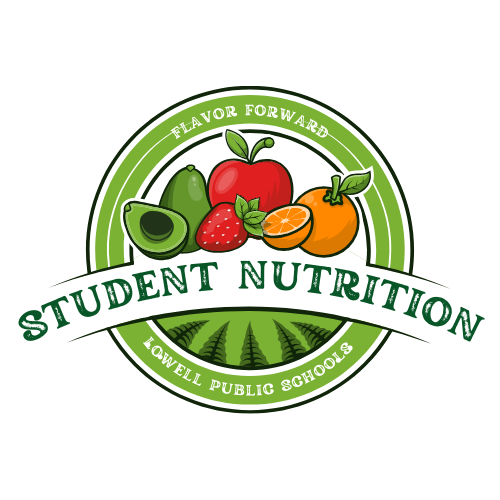 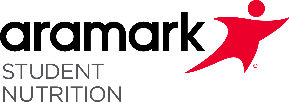 MAY 2025
Satellite Lunch Menu
Adie Day, Laura Lee, Leblanc, Molloy, Moody, Riverside, Washington
Breakfast and Lunch are FREE for all students!
Our menu consists of Whole Grains, Fresh Fruits and Vegetables. 
Students must take a fruit and/or vegetable with each lunch. 
All meals are served with the option of milk. 
Sunbutter and Jelly Sandwiches and Vegetarian Meals served daily. Menus are subject to change. 
V= Vegetarian LG=Locally Grown LTO= Limited Time Offer HOTM=Harvest of the Month
French Toast Sticks 
with Chicken Sausage
Or Vegetarian Sausage V

Tater Tots & Roasted Butternut Squash
Apples & Pears
Cheese Pizza V

Red Pepper Strips & Side Salad LG
Apples & Bananas 
*School Lunch Hero Day*
Turkey and Cheese Roll Up

Chickpea Salad & Fiesta Corn
Oranges & Apples
Popcorn Chicken with Fried Rice

Broccoli & Carrots LG
Pears & Fresh Fruit Cup
Chicken Tenders with a 
Dinner Roll

Oven Roasted Green Beans & Carrots LG
Bananas & Berry Cup
Hamburgers & Cheeseburgers

Roasted Chickpeas & Cucumbers
Clementines & Apples
Cheese Pizza V

Red Pepper Strips & Side Salad LG
Apples & Bananas
Pizza Platter 

Green Beans & Carrots LG 
Pears & Fresh Fruit Cup
Chicken and Vegetable 
Dumplings with Veggies

Broccoli & Carrots LG
Applesauce & Pears
Mac and Cheese  V

Corn & Carrots LG
Bananas & Berry Cup
Cheese Pizza V

Red Pepper Strips & Roasted Chickpeas
Apples & Bananas
Early Release!
Hamburgers and Cheeseburgers
Black Bean Burger V

Cucumbers & Carrots LG
Bananas & Berry Cup
Yogurt and Granola
Power Pack

Kickin Beans & Corn
Clementines & Apples
Pizza Crunchers V

Green Beans & Side Salad LG
Applesauce & Pears
Waffles with Chicken Sausage
 or Vegetarian Sausage V

Roasted Veggies & Green Beans
Fresh Fruit Cup & Pears
Crispy Chicken Sandwich

Green Beans & Carrots LG
Pears & Fresh Fruit Cup
Popcorn Chicken with a side of Mashed Potatoes and Corn

Roasted Potatoes & Carrots LG
Apples & Pears
Bagel Power Pack 

Kickin Beans & Fiesta Corn
Clementines & Apples
Chicken Alfredo Pasta

Cucumber & Carrots LG
Bananas & Berry Cups
Cheese Pizza V

Red Pepper Strips & Side Salad LG 
Apples & Bananas
No School 
Memorial Day
Cheese Pizza V

Red Pepper Strips & Side Salad LG 
Apples & Bananas
Ham and Cheese Roll Up

Roasted Chickpeas & Carrots LG
Bananas & Berry Cups
Chicken Nuggets with a
 Dinner Roll


Street Corn Salad & Carrots LG
Clementines & Apples
Popcorn 
Chicken Lo Mein


Celery Sticks & Kale Caesar Salad LG
Pears & Fresh Fruit Cup
This institution is an equal opportunity provider. In accordance with Federal Law and U.S. Department of Agriculture policy, this institution is prohibited from discriminating on the basis of race, color , national origin, sex, age, or disability. To file a complaint of discrimination, write USDA, Director, Office of Adjunction, 1400 Independence Avenue, SW Washingtons, D.C. 20250-9410 or call toll free (866) 632-9992 (Voice). Individuals who are hearing impaired or have speech disabilities may contact USDA through the Federal Relay Service at (800) 877-8339; or (800) 485-6136 (Spanish). USDA is an equal opportunity provider and employer.